внутреннее строение птиц
Строение птицы
Скелет птицы
Пищеварительная система птиц
В расширении пищевода – зобе – пища может временно храниться, размягчаясь;

 В мускульном отделе желудка пища тщательно перетирается;

В железистом отделе желудка и кишечнике пища быстро  переваривается под действием ферментов;

Толстая кишка впадает в клоаку.
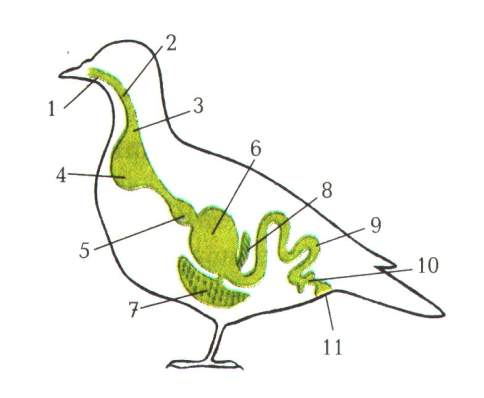 Органы пищеварительной системы
Рот;
Глотка;
Пищевод;
Зоб;
Железистый желудок;
Мускульный желудок;
Печень;
Поджелудочная железа;
Тонкая кишка;
Толстая кишка;
Клоака
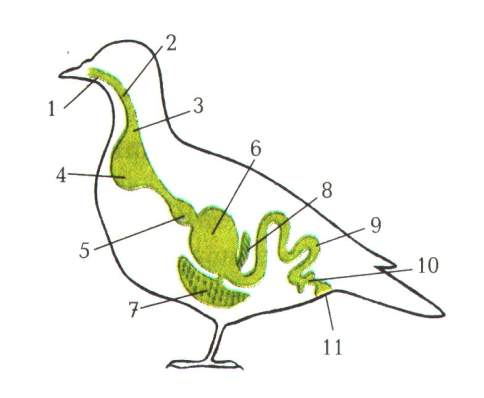 Дыхательная система птиц
Бронхи, пронизывающие небольшие лёгкие, соединены с десятком воздушных мешков. 

При вдохе воздух поступает в лёгкие и в мешки, при выходе в лёгкие проходит насыщенный кислородом воздух из воздушных мешков. Таким образом увеличивается интенсивность газообмена
    ( принцип двойного дыхания)

Кроме того, воздушные мешки позволяют изменять плотность тела при нырянии, а также предохраняют внутренние органы от перегрева, удаляя избыток тепла
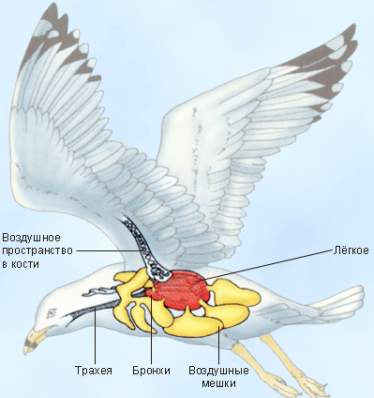 Органы дыхательной системы птиц
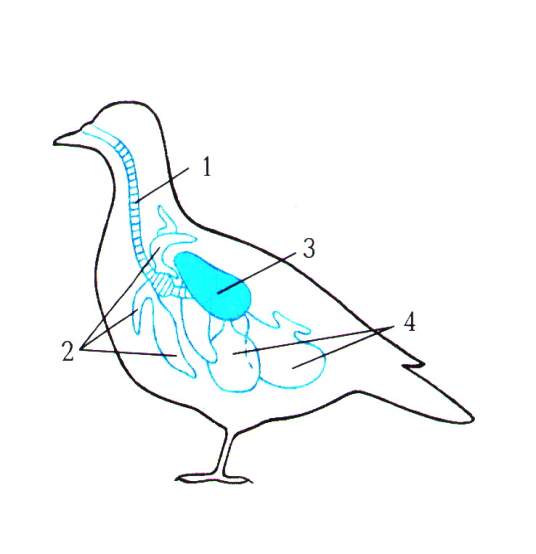 Трахея;
Передние воздушные мешки;
Лёгкие;
Задние воздушные мешки.
Кровеносная система птиц
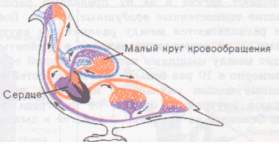 Птицы – теплокровные животные с интенсивным обменом веществ и температурой тела 38–45 °C.
 Интенсивное кровообращение обеспечивается большим объёмом четырёхкамерного сердца и большей частотой его сокращения (до 1000 ударов в минуту у колибри).
У птиц два круга кровообращения.
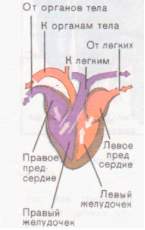 Органы кровеносной системы птиц
Сердце;
Сонная артерия;
Правая дуга аорты;
Спинная аорта;
Задняя полая вена;
Передняя полая вена;
Лёгочная артерия;
Лёгочная вена;
Капиллярная сеть.
Нервная система птиц
Головной мозг достаточно большой, развиты большие  полушария и мозжечок. 
У птиц хорошо развиты зрение, слух и чувство равновесия; 
Глазные яблоки большие и малоподвижные; ограниченность поля зрения компенсируется подвижностью шеи.
 Слух особенно хорошо развит у охотящихся в темноте птиц;
Отделы нервной системы птиц
Головной мозг;
Спинной мозг;
Периферическая нервная система
Органы мочеполовой системы птиц
Почка;
Мочеточник;
Клоака;
Семенники;
Семяпроводы;
6.  Яичник;
7.  Воронка яйцевода;
8.  Яйцевод;
9.  Рудимент правого      яйцевода
Мочеполовая система птиц
Органы выделения птиц – крупные бобовидные тазовые почки.
 Мочевой пузырь отсутствует. 
У самцов развиты парные половые железы – семенники, в то время как у самок сохраняются только левый яичник и яйцевод. 
Семяпроводы от семенников впадают в клоаку.